Wolfgang Wildgen
Université de Brême, Allemagne, 14 décembre 2020
Principes d'une modélisation en sémiotique
(sur les pas de René Thom)
La position épistémologique de René Thom
La technique infinitésimale ouvre un grand domaine de conceptualisations qui élargissent énormément les possibilités de description en langage normal. Thom dit : 
« Je crois que ce qu’il y a de spécifique c’est la possibilité de définir des variations continues, non descriptibles linguistiquement. » (Thom, 1983 : 120). 
« Dans le formalisme mathématique, il existe une possibilité au moins virtuelle de description qui d’une certaine manière, introduit l’infini actuel (puisqu’on est dans le continu, c’est justement un infini actuel). Au contraire, la description linguistique commune est une description par éléments discrets, une combinatoire. » (ibidem : 121)
2
La stratégie intellectuelle de René Thom est double. D’une part, il reconnaît de façon spontanée un nombre d’analogies qui invitent à une théorisation, par exemple dans la rencontre avec un modèle plastique de la gastrulation. Dans la liste des valences de Tesnière, Thom « voit » l’architecture du théorème de classification des catastrophes élémentaires. 
Dans un deuxième mouvement il utilise les possibilités formelles de la théorie mathématique pour développer cette intuition tout en se rendant compte des limites de son approche. Dans les entretiens publiés dans Paraboles et catastrophes (Thom, 1983 : p. 58), il dit : 
« En conclusion, je localise l’effort théorique de la science dans sa capacité d’organiser les données de l’expérience selon des schémas imposés par des structures théoriques. D’après moi, […] c'est au mathématicien de fournir les derniers. C’est à partir de là qu’on peut déjà exposer à grands traits quel est également le rôle de la théorie des catastrophes au sens strict du terme. »
3
Les archétypes de Platon dans le dialogue « Timée » et la topologie des formes de Thom dans l’œuvre « Stabilité structurelle et morphogenèse»
Nous avons trois ensembles de formes géométriques régulières:
Les polygones réguliers, dont la liste commence avec le triangle équilatéral. Elle contient un ensemble infini (dénombrable) de polygones, donc avec 3, 4, 5, 6 … n côtés égaux. Ils forment un groupe cyclique. 
Les polyèdres réguliers au nombre de cinq. Cette liste déjà très restreinte peut être réduite à trois, car l’octaèdre et le cube sont des duals, et aussi l’icosaèdre et le dodécaèdre. On a donc seulement trois membres essentiels dans cet ensemble. 
Le solide régulier impropre du dièdre, qui a deux plans avec une orientation différente. Contrairement au tétraèdre avec quatre surfaces il contient deux surfaces. Comme les polygones réguliers il existe une infinité de dièdres réguliers.
4
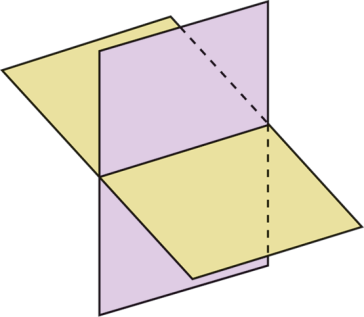 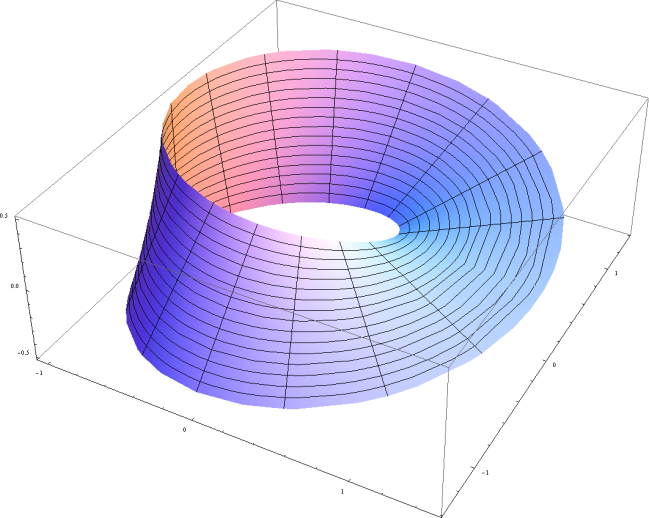 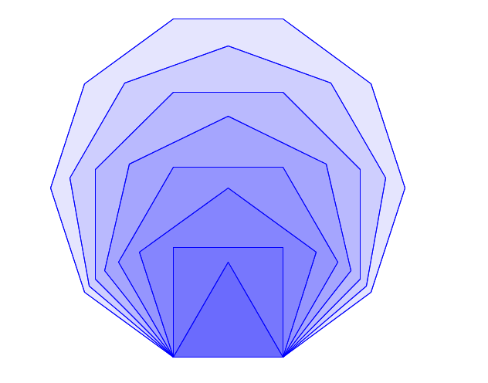 Les deux surfaces du dièdre et le ruban de Möbius
Les premiers membres de la liste des polygones
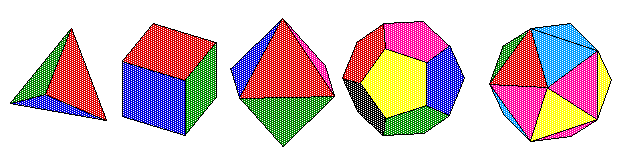 Les cinq polyèdres réguliers (dits : platoniciens)
5
Dans le cadre d’une topologie différentielle les surfaces et les corps réguliers de Platon réapparaissent sous la forme des catastrophes élémentaires.
Les cuspoïdes ou les catastrophes avec une variable interne x et un nombre infini dénombrable de variables externes dans le déploiement stable du germe morphodynamique. Les germes sont des systèmes dynamiques simples du type V = x3, x4, x5, x6, … x n. Les cuspoïdes jusqu’à n = 6 (élémentaires selon Thom) ont reçu les noms : A2 = pli, A3 = fronce, A4 = queue d’aronde, A5 = papillon. La famille des cuspoïdes porte l’indice A.
Les corrélats en topologie différentielle des dièdres sont les ombilics, groupe D, avec leurs noms : ombilic elliptique, ombilic hyperbolique et ombilic parabolique. Ils forment la famille D. Sous la restriction à un maximum de quatre variables de déploiement, les trois ombilics énumérés restent les seuls à considérer.
Les polyèdres platoniciens ont comme corrélats en topologie différentielle trois catastrophes qui forment la famille E.
6
Deux traits du « structuralisme « morphodynamique »
Les archétypes sémantiques se cristallisent sur l’arrière fond d’une dynamique continue. Ce n’est que par l’effet d’un saut catastrophique que des discontinués, des frontières émanent. Celles-ci sont un produit d’une dynamiquement, et non un présupposé de l’analyse comme dans l’analyse statique et logique.
La modélisation est locale et pour cette raison simple. Elle a pour but de saisir au moins les aspects récurrents et pertinents d’une réalité qui nous échappe dans sa totalité. Les modélisations holistiques du structuralisme traditionnel produisent l’illusion d’une compréhension totale et elles dissimulent la pauvreté d’une description et explication qui ne va guère au-delà de ce qui est perçu et dont les schémas descriptifs furent transmis dans la tradition millénaire des grammairiens (du grec, du latin etc.).
7
La dialectique du continu et du discontinu dans la théorie des saillances et prégnances
Selon Thom, la « révolution galiléenne » a eu l’effet d’oublier le problème de la genèse et de la dissolution des formes. Il dit :
 « la révolution de Galilée a complètement annulé la problématique de l’aristotélisme. Les idées de génération et de corruption, par exemple, fondamentales chez Aristote, disparaissent totalement dans la perspective galiléenne (comme du reste chez Descartes). Ainsi la problématique relative à la naissance et la destruction des formes a été mise de côté de façon draconienne. »  (Thom, 1983 : 125)
La théorie des catastrophes remplace chez Thom la grille catégorielle et syllogistique d’Aristote. Elle sert pourtant au même dessein, celui de mettre en place des schémas d’organisation du savoir acquis et de préparer des connaissances nouvelles.
8
L’espace continu du sens et la théorie des nombres
Les nombres réels forment l’enveloppe des familles de nombres. Dans les applications, le continu, qui correspond à l’axe des nombres réels, est donc le cas général. Pour Thom, la compréhension basée sur le continu est prioritaire .Pour des raisons pratiques et techniques on peut toujours essayer l’approximation de l’axe réel par un calcul utilisant les nombre naturels ou rationnels, par exemple par une grille plus ou moins fine de segments discrets. Le choix d’une modélisation basée sur le non continu répond donc en premier lieu à des exigences pratiques et techniques. 
Pour les modèles dynamiques qui ont suivi l’œuvre de Thom on trouve des théories qui utilisent ou bien la pensée continue en parallèle avec des calculs basés sur le discret, par exemple les modèles statistiques de Hermann Haken (Synergétique) et de Prigogine (Systèmes dissipatifs) qui opèrent sur des entités discrètes, mais sont compatibles avec les structures continues plus générales.
9
Le continu et le non continu dans la théorie des saillances et des prégnances de René Thom
René Thom distingue deux phases ou régions de prise en considération du monde dans la cognition, le langage et le savoir: 
les saillances, donc l’effet du monde sur les organes du sens (et les niveaux cognitifs qui organisent ces effets), et 
les prégnances, une sorte d’évaluation de ces effets sur l’arrière-fond des besoins biologiques et vitaux de l’individu qui perçoit (en général spécifique pour l’espèce biologique concernée ; par exemple les humains). 
Si on compare la stratégie d’Aristote à celle de Thom, on constate que les éléments saillants (perçus) ayant passé la grille d’évaluation de la prégnance, sont au moins dans la perspective de l’individu percevant et pensant, vrais. Pour être vrai pour toute la communauté cognitive et linguistique, il faudra pourtant ajouter un moment de concordance entre les jugements individuels, même une acceptation universelle.
10
La dynamique des saillances et des prégnances opère de façon différente selon les sens perceptuels sur lesquels il est fondé. Cela a des conséquences importantes pour la sémiotique des formes langagières, visuelles, musicales, etc.:
Pour les formes visuelles, la perspective visuelle et les variations dues au mouvement de la cible visuelle et de l’individu qui regarde, est primordiale. Les dynamiques neuronales connues organisent les esquisses de la forme visuelle jusqu’à produire une gestalt (saillance) visuelle. (voir Petitot , 2008 sur la « neurogéométrie de la vision) . La saillance visuelle présente des aspects qui furent analysées dans la psychologie de la gestalt ; voir l’œuvre de Arnheim et Wildgen (2013, chapitre 2 et 3).  Haken (1996) a introduit des techniques de la synergétique pour l’analyse de ces formes. Dans le visuel figuratifs l’association avec des formes connues et ayant une étiquette langagière ajoute un effet prégnanciel au visuel. L’art abstrait prouve pourtant que cette source de prégnance n’est pas décisive. De façon indirecte, l’image, la sculpture, l’ensemble architectonique, le film peuvent  pourtant transporter des prégnances langagières.
11
Pour les formes musicales, l’espace de la tonalité  et les formes temporelles du rythme sont les saillances primaires. Il est évident qui ni les saillances du visuel ni celles du langage ne sont constitutives pour la musique. De même, les prégnances primaires sont spécifiques pour le médium musical. On admet en général une source gestuelle/motrice et émotionnelle, qui fonde les prégnances musicales (voir Wildgen, 2018 : 23-58). Les prégnances langagières (par exemple narratives) ne s’ajoutent à la prégnance musicale qu’avec la collaboration du visuel (dans l’opéra ou le ballet) et d’un sous texte littéraire (voir le script d’un film, le livret d’un opéra ou le titre et les sous-titres d’une symphonie). Pour les relations entre musique et langage voir Wildgen (2018).
12
Pour les formes linguistiques, nous avons discuté les valeurs de vrai et de faux (la fonction véridicionnelle) associée aux phrases. Cela ne suffit pourtant guère, car les constructions morphologiques, lexicales et syntaxiques ont (en-dessous du niveau de la phrase) la fonction de renvoyer à des aspects du réel, elles sont de façon abstraite des « images » du réel aperçu ou vécu. Le langage est basé sur une synthèse des saillances de provenance diverse (visuelle, tactile, auditive etc.). Les entités auto-sémantiques (telles les morphèmes, les mots etc.) sont les résultats d’une intégration des saillances diverses qui forment la base de l’espace des trais sémantiques (voir la décomposition lexicale). Les prégnances langagières atteignent leur état de complétion dans la fonction véridicionnelle et avec une fonction rhétorique et évaluante. Si les saillances sensuelles forment plutôt un arrière-fond, les prégnances sont pourtant très riches comparées aux formes visuelles et musicales.
13
La dynamique des saillances et des prégnances et la construction d’un réseau de formes du sens
Le point critique dans la dynamique des prégnances concerne le seuil de la construction. Si on a plusieurs entités prégnantes ayant franchi le seuil, celles-ci peuvent former des constructions par lesquelles leur poids prégnantiel s’accroît. Le tout est alors plus que la somme des parties ; on peut dire que le sens de la construction émerge vers une portée plus large et avec une stabilité accrue. Il peut aussi bien arriver que la construction soit instable, qu’elle perde du poids vis-à-vis des parties. Dans ce cas, elle a tendance à disparaître. 
On observe donc au-delà du filtre des saillances par les prégnances un filtre de stabilité des constructions. Celle-ci dépend essentiellement de la façon selon laquelle les éléments de la construction sont reliés, s’organisent. C’est à ce niveau que la dynamique d’auto-organisation, la synchronisation des sous-systèmes et de leur interaction devient primordiale (voir les travaux dans le cadre de la synergétique d’Hermann Haken et Scott Kelso). La théorisation quitte donc le domaine strictement déterministe de la théorie des catastrophes, sans pourtant annihiler sa valeur de fondation. Les diversité des langues et de leurs grammaires est la preuve. de la complexité de cette dynamique.
14
Une hiérarchie (évolutionnaire) des constructions sérmantiques/syntaxiques
Les archétypes sémantiques sont très profonds dans leur évolution et renvoient en fin de compte à des principes déjà opératifs dans la nature. 
Pour l’évolution du langage, la question est de savoir à quelle date ces archétypes et les constructions (cognitives) ont pu être utilisées pour la communication verbale. 
L’évolution du langage a seulement pu atteindre son niveau humain, lorsqu’elle a franchit les seuils de stabilité dus au problème de la construction du sens autour d’un noyau dynamique; qui contrôle l’actance.  
Dans les constructions centripètes les gamètes sont adjacents de gauche ou de droite ou non-adjacentes, donc avec un espace intermédiaire, .Dans ce cas on entre dans le champ de la syntaxe complexe. Les constructions non-adjacentes dans la cognition, et le contrôle du comportement sont très anciennes (voir Watson et autres, 2020).
15
La distinction entre signifiant et signifié
La distinction de Ferdinand de Saussure entre signifiant et signifié, notions centrales du structuralisme européen, esttrès artificielle. Saussure le concède quand il dit qu’il s’agit des deux faces d’une médaille, c’est-à-dire qu’elles sont en réalité inséparables. En fait le signifiant n’existe guère sans sa relation au signifié et vice-versa. 
Le couple saillance / prégnance proposé par Thom abolit cette distinction artificielle. Elle est  remplacée par une échelle continue entre ce qui est seulement saillant, donc une forme que nos organes de sens peuvent distinguer sur un arrière font continu, et ce qui a reçu une valeur prégnantielle. 
Dans les langues, une échelle de formes, du phonème jusqu’à la phrase affirmée ou mise à la négative, organise la prégnance attribuée aux formes saillantes. 
Pour les autres formes symboliques (visuelles, techniques, musicales, etc.) on peut définir des stades de complexité et de fermeture comparables: le peintre considère son tableau comme fini, le compositeur musicien donne la pièce de musique au public, etc.
16
La modélisation continue de Thom est basée sur une conception abstraite de l’espace et du temps
Le développement des sciences naturelles a montré que les notions d’espace et de temps sont au centre de toute explication scientifique et qu’il s’agit d’adapter ces notions à une théorisation plus générale, c'est-à-dire d’en trouver des corrélats abstraits. La topologie a pu généraliser les notions géométriques tandis que l’analyse vectorielle et les notions de systèmes dynamiques fondés sur le calcul différentiel ont permis de saisir les processus dans le temps, les évolutions et la genèse des structures.
Dans les sciences humaines, on ne connaît ni les équations qui contrôlent le système (par exemple celui du langage), ni tous les paramètres pertinents. Dans le voisinage d’une transition ou d’un changement, d’une genèse rapide on peut au moins deviner l’effet d’un petit nombre de forces et donc proposer des modèles locaux qui peuvent « expliquer » la dynamique du système. 
Les « structures », c’est-à-dire les résultats de la genèse des formes, obtiennent localement un fondement causal, elles perdent leur caractère arbitraire.
17
Quelques remarques sur le niveau scientifique d’une modélisation catastrophiste
Au-delà des alternatives : continu – discontinu, statique – dynamique et déterministe – stochastique, on peut distinguer une stratégie axiomatique (formaliste) qui essaie de partir des formalismes logiques, ensemblistes ou catégorielles. Voir les sémantiques logiques de Montague, la phonologie de Jakobson qui utilise la logique des oppositions et la grammaire de Chomsky qui part des groupes libres (monoïdes). 
Les modèles de Thom suivent la stratégie normale des sciences mathématisées. Celles-ci prennent comme base les résultats des mathématiques du XXe siècle avec un grand nombre d’applications scientifiques sophistiquées : la topologie différentielle, les théories de la variation et es  celle des systèmes dynamiques et de leur stabilité structurelle.
18
Stratégies d‘une modélisation catastrophiste
Avec l’emploi d’une mathématisation avancée, on peut distinguer différents niveaux de simplification ou de réduction technique:
Si on part du théorème de classification de Thom en topologie différentielle, il faut en principe chercher une application de cette architecture dans le domaine de la modélisation, par exemple la morphogenèse des formes biologiques ou les structures actantielles. Dans la suite des propositions de René Thom, cette stratégie fut développée au-delà des esquisses de René Thom par Petitot et Wildgen. Le but était d’intégrer l’analyse sémiotique et linguistique dans le standard d’une mathématique appliquée tout en respectant les résultats empiriques majeurs en sémiotique et en linguistique.
19
La „deuxième voie“ de René Thom
Thom avait déjà en 1976 distingué sa façon d’utiliser la théorie des catastrophes de celle de Zeeman (voir : Thom, 1976 : « The Two-fold Way of Catastrophe Theory ». Pour lui, il s’agit de développer une autre façon d’interroger la nature et l’homme au-delà des paradigmes statiques et mécaniques dans la tradition de Newton et Descartes. La théorie des catastrophes doit mettre au premier plan les aspects dynamiques, le devenir, l’émergence, la création (et la dégradation) dans la vision première d’Aristote. Les concepts de la théorie des catastrophes et par la suite des systèmes plus complexes qui ont suivi dans les décennies après 1980 doivent remplacer les concepts statiques et rigides qui ont dominé la philosophie et certaines sciences. Cette ambition va clairement au-delà du problème d’une modélisation exacte.
20
La théorisation partielle (sélective)
Beaucoup de travaux dans le domaine catastrophiste ont choisi une stratégie sélective. D’abord on réduit la liste des catastrophes aux cuspoïdes (la famille A), enfin à un sous-ensemble, souvent la fronce ou le pli. Au lieu d’interpréter les équations sous-jacentes et leurs variables (internes et externes), on se contente d’utiliser certains traits pertinents, comme le saut (catastrophique) entre deux attracteurs dans la fronce, la divergence des champs de vecteurs et autres. Dans leur critique des applications de Zeeman, Sussman et Zahler (1978) ont rejeté cette stratégie qui néglige les standards acceptés au sein des mathématiques modernes. Il faut préciser que la critique concernait surtout les applications à l’éthologie (le chien de Lorenz) et la sociologie (les émeutes de prison).
Cette controverse a abimé le prestige des modèles catastrophistes dans les sciences naturelles.
21
Une herméneutique des diagrammes catastrophistes
Dans certaines applications on se contente d’une herméneutique des diagrammes dérivés de certains chemins dans les catastrophes élémentaires, en leur associant une gamme de notions ou d’observations qui n’ont qu’un lien métaphorique avec les équations sous-jacentes et leurs solutions. D’un point de vue sémiotique un tel emploi d’images et de diagrammes est légitime et normal, mais on quitte le domaine d’une modélisation standard fondée dans les mathématiques. Celle-ci donne accès à des calculs et des simulations qui permettent un contrôle empirique. L’usage métaphorique ou iconique de la théorie des catastrophes peut pourtant intéresser un artiste (comme Salvador Dali qui a invité René Thom) ou inspirer un poète à la recherche d’images ou de formes nouvelles comme récipients de son imagination.
22
La stratégie (2) quitte le cadre d’une analyse d’un phénomène spécifique et ouvre un éventail de réflexions sur les buts et les limites de la science moderne. Elle est donc méta-scientifique et foncièrement philosophique.
La stratégie mentionnée dans (3) peut préparer une modélisation plus correcte et plus exigeante et donc avoir une valeur pratique. Si dans la suite l’élaboration et la précision du modèle ne se réalisent pas, cette stratégie finit pourtant dans un cul de sac. 
La stratégie (4) peut inviter un public plus large à s’intéresser aux idées transportées par les mathématiques avancées de nos jours et inspirer une perspective nouvelle sur le savoir humain. Ainsi les applications dans le domaine de systèmes chaotiques ont, surtout encouragés par les images brillantes des ensembles de Mandelbrot, atteint un grand public et déclenché une discussion publique. Ce mouvement a en partie profité de la controverse des catastrophes de 1978 en attirant la curiosité déclenchée par Zeeman et Thom vers une autre cible.
23
Conclusion
Le défrichement d’un nouveau terrain de recherche comporte plusieurs niveaux : Un niveau philosophique où les conditions de possibilité d’un savoir sont discutées et fixées, un niveau théorique, où un cadre pour les analyses empiriques et leurs conséquences pratiques est défini, et enfin le niveau des modèles spécifiques, de leur réseau conceptuel (souvent mathématique) et des méthodes d’évaluation et de contrôle empirique.
René Thom et Christopher Zeeman avaient au début des années 70 compris que les mathématiques modernes (topologie différentielle, systèmes dynamiques, théories de la stabilité et du déploiement stable) offraient la chance pour une vision nouvelle des sciences. Ils ont fait les premiers pas et il s’agit maintenant de tirer les conséquences à tous les niveaux mentionnés. Je ne doute guère que cette tâche est énorme, mais la science ne peut jamais se contenter de ce qui semble être acquis.
24
Quelques travaux récents de l‘auteur
Wildgen, Wolfgang. Visuelle Semiotik. Die Entfaltung des Sichtbaren. Vom Höhlenbild bis zur modernen Stadt, Bielefeld, transcript-Verlag, 2013.
Wildgen, Wolfgang. The Cultural Individuation of Human Language Capacity and the Morphogenesis of Basic Argument-Schemata. In: Alessandro Sarti, Federico Montanari, Francesco Galofaro (eds.). Morphogenesis and Individuation. Lecture Notes in Morphogenesis, Berlin: Springer, 93-110. 2015
Wildgen, Wolfgang. En cas de catastrophe. Les systèmes casuels et la dynamique qualitative. Estudos Semióticos, 13 (1): 1-15, 2017 (visité 14.10.2020) https://www.revistas.usp.br/esse/article/download/138414/133874.
Wildgen, Wolfgang. Musiksemiotik: Musikalische Zeichen, Kognition und Sprache, Königshausen & Neumann, Würzburg, 2018.
Wildgen, Wolfgang. Structures, Archetypes, and Symbolic Forms. Applied Mathematics in Linguistics and Semiotics. In: Alberto Peruzzi et Silvano Zipoli Caiani (éds.). Structures Mères. Semantics, Mathematics and Cognitive Sciences, Springer, Cham: 165-185, 2020. (Conférence de Florence en 2017).
25